Муниципальное общеобразовательное  автономное учреждение основная общеобразовательная школа № 23 имени надежды Шабатько г. Новокубанск муниципального образования Новокубанский район
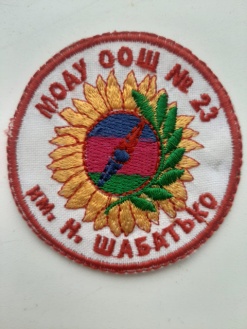 Отчет о реализации проекта 
краевой инновационной площадки за 2020 год

«Муниципальная школа-экспедиция
как инструмент формирования гражданской идентичности школьников»
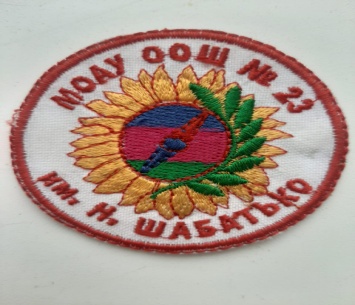 Актуальность проекта
Модель интеграции урочной и внеурочной деятельности с учетом практико-ориентированного обучения общего и дополнительного образования
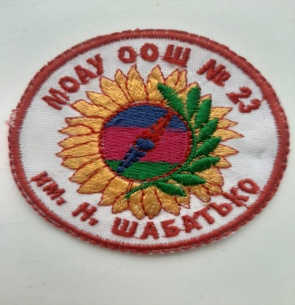 Цель инновационного проекта
Создание условий, способствующих формированию практических навыков через целостную систему  внеурочной деятельности дополнительного и общего образования, с учетом практико – ориентированного обучения целевой аудитории проекта как эффективного инструмента формирования гражданской идентичности школьников.
Задачи инновационного проекта
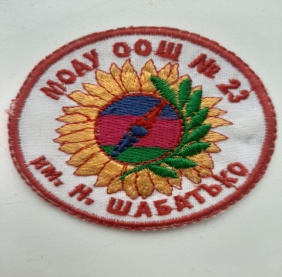 1Разработать целостную систему  внеурочной деятельности дополнительного и общего образования с учетом практико-ориентированного обучения целевой аудитории проекта как эффективного инструмента формирования гражданской идентичности школьников.;
2Апробировать разработанную систему посредством создания сетевого взаимодействия общеобразовательных организаций и организаций дополнительного образования г.Новокубанска и Новокубанского района;
3Разработать и реализовать социокультурные программы (программно-методическое обеспечение) формирования гражданской, патриотической позиции, жизнестойкости, стрессоустойчивости  воспитанников с целью  ранней профилизации;
4Разработать и апробировать мониторинг  сформированности гражданской идентичности, патриотической позиции, жизнестойкости, стрессоустойчивости воспитанников;
5Обеспечить распространение методических и практических результатов деятельности образовательной организации по проблеме вовлечения в систему дополнительного и общего образования учащейся молодежи МО Новокубанский район.
Обоснование идеи инновационного проекта
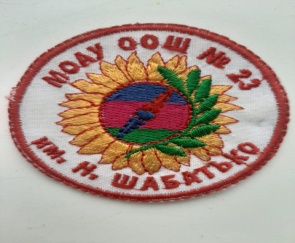 Основным условием формирования     гражданственности, экологической и краеведческой культуры мы считаем создание единой системы теоретических и практических видов деятельности школьников: учебной, игровой, трудовой, общественно-полезной.
Дополнительные  общеразвивающие программы
Разработано 5 дополнительных общеразвивающих программ :
туристско-краеведческой направленности 3 программы «Рафтинг», «Альпинизм и скалолазание», «Туризм»;
- естественно-научной направленности 1 программа «Юные друзья леса»;
- Физкультурно-спортивной направленности 1 программа «Спортивное ориентирование».
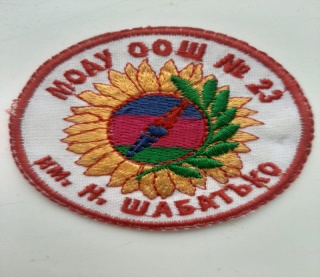 Проектная  и исследовательская деятельность.
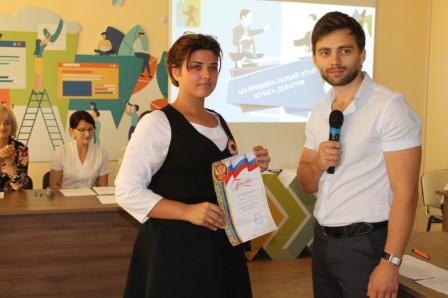 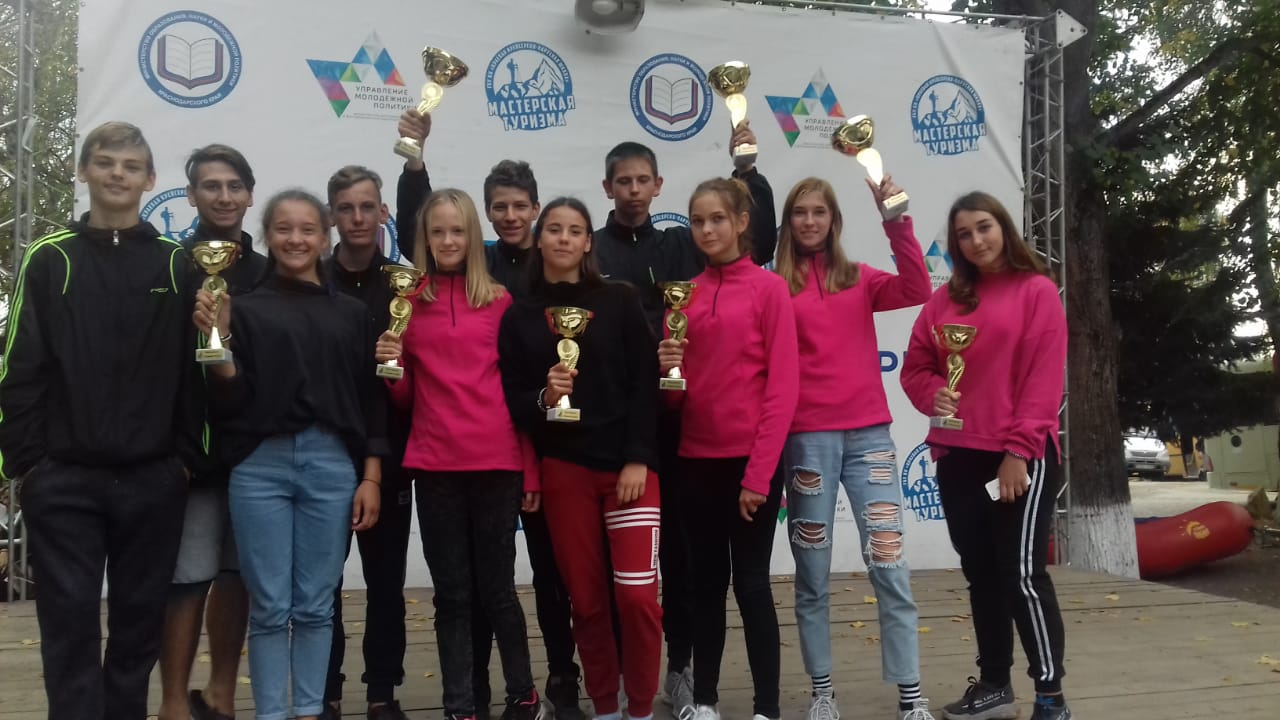 Привлечение обучающихся к участию в проекте
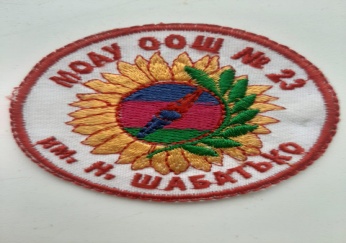 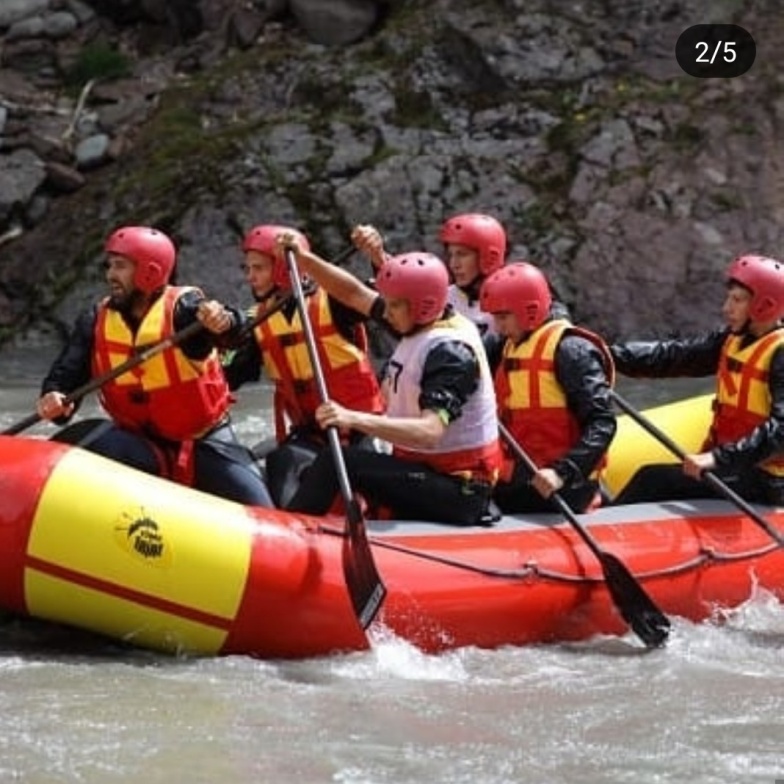 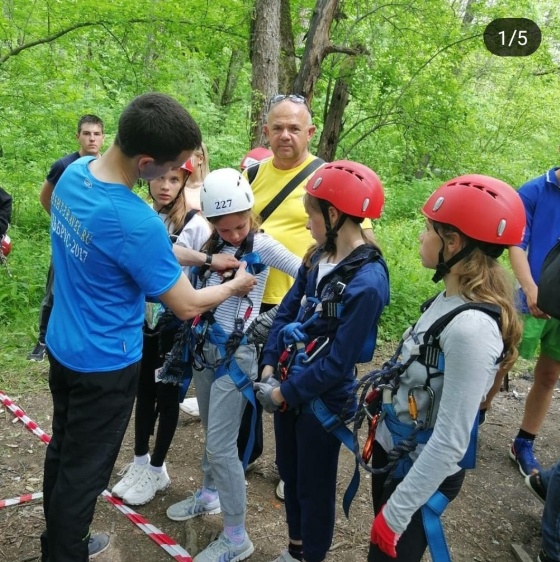 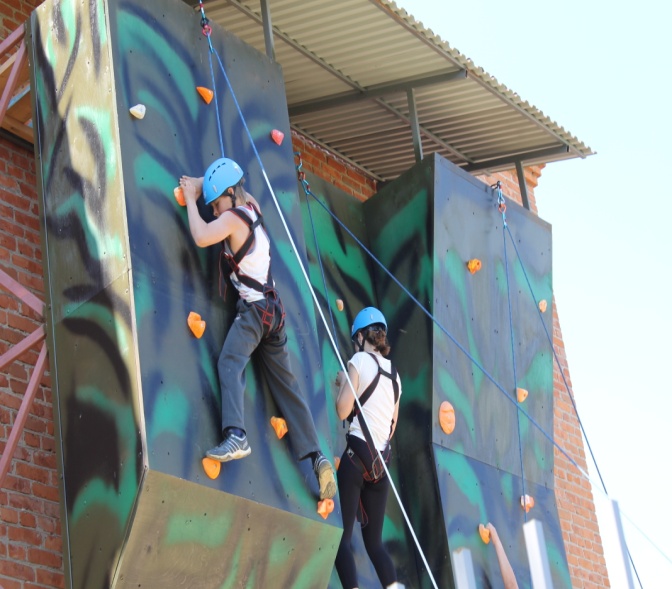 Транслирование результатов деятельности
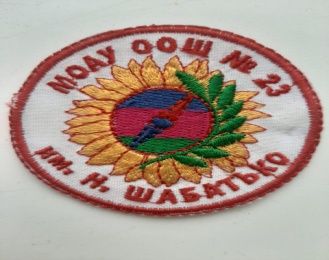 Он-лайн конференция
Свой опыт представляли 
 -  В.П.Притула, директор МОАУООШ №23 имени Надежды Шабатько г. Новокубанск  «Школьная система дополнительного образования как фактор, способствующий ранней профессиональной ориентации».
- Лукашов Владимир Александрович, руководитель секции «Рафтинг», туристско-краеведческое направление «Рафтинг лучший способ отвлечься от всего цифрового»
- Лукашова Кристина Сергеевна, руководитель секции «Скалолазание», туристско-краеведческое направление «Скалолазание – польза для ума»;
- Стась Галина Рашидовна, Меньшикова Ольга Викторовна «Казачье подворье»,  туристско-краеведческое направление «Портрет туриста. Эмоции в объективе»;
- Коробейников Денис Юрьевич, руководитель кружка « Юные друзья леса», «Эко питомник» -   эколого-биологическое направление «Как нельзя ухаживать за растениями» ;
 - Маркина Инга Владимировна, Мякинина Виктория Владимировна,   «Тайны кубанской флоры»,  эколого-биологическое направление «Какие растения полезны для иммунитета»;
Сироткин Александр Алексеевич «Быстрое колесо» -  спортивно-оздоровительное направление «На велосипеде от короновируса».
.
.
Транслирование результатов деятельности
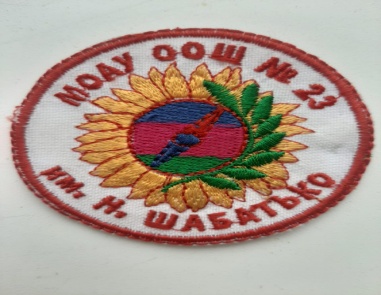 В он-лайн конференции приняли участие представители образовательных учреждений
  г.Армавира,
 Гулькевического,
 Курганинского и 
Новокубанского
 районов.
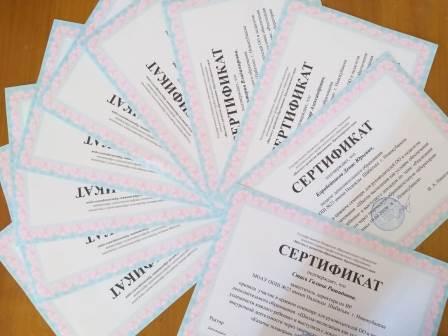 Задачи деятельности на 2021 год
Оценить эффективность внедрения
 социокультурных проектов для воспитательной  
и образовательноя системы школы.
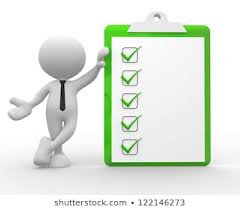